Udžbenik, str. 48. – 49. Učenici koji rade po udžbeniku Matematički gledam : str. 106. i 107.
Preporuka: stavite na dijaprojekciju
7. c – srijeda, 18.3.2020.
Dragi moji sedmaši!
Na početku da dogovorimo neka pravila : 
Uvijek prije nego otvorite prezentaciju za matematiku pripremite sve za rad kao da ste na nastavi (udžbenik, bilježnica, pribor za pisanje)
Slide-ove pregledavate tempom koji vam odgovara, ali je važno da svaki zadatak riješite i tek onda odete na drugi slide pogledati rješenja. 
U materijalima će biti precizirano što zapisati u bilježnicu. Na onom slideu što treba zapisati u bilježnicu biti će ovaj znakić :  
         
Za početak ćemo samo probati da ja šaljem vama materijale, a uskoro ćemo i    dogovoriti kojim kanalima da mi šaljete rješenja nekih listića /domaće zadaće. 
Ugodan rad svima, vjerujem da ćemo svi iz ovog puno naučiti. Budite
         uporni i trudite se kako se trudite na satu! Pozdrav svima i jedva čekam
         da se ponovno vidimo u školi! Samo polako i strpljivo !

Vaša učiteljica, Tanja Turk
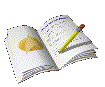 Otvorite sljedeći slide i pokušajte sami usmeno riješiti zadatak, a zatim pogledajte rješenja na idućem slideu.
PONOVIMO
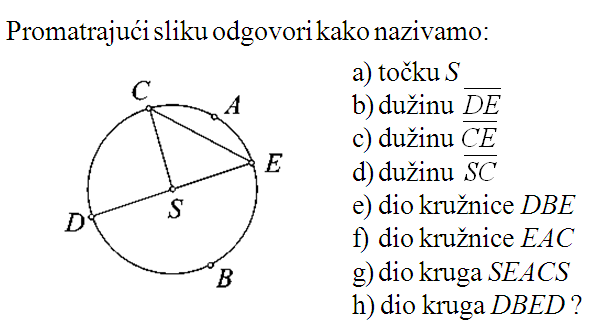 Ponovimo – rješenja
središte 
 promjer
tetiva
polumjer
polukružnica
kružni luk
kružni isječak
h)  polukrug
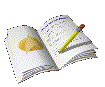 Talesov poučak (obrada)
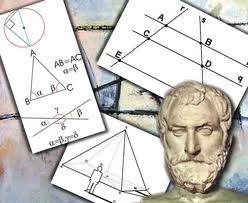 Napomena: sve je to jedna slika, samo ju dopunjavate po slideovima
AKTIVNOST 1. : Talesov poučak
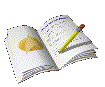 Konstruiraj k (S, 3 cm)  i nacrtaj jedan promjer.
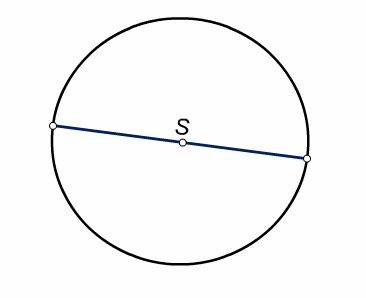 AKTIVNOST 1. : Talesov poučak
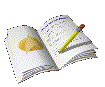 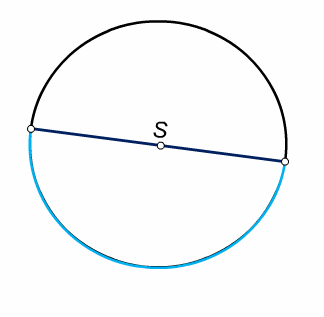 AKTIVNOST 1. : Talesov poučak
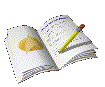 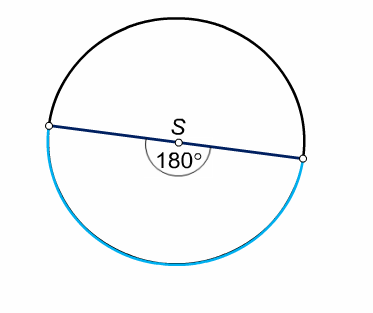 AKTIVNOST 1. : Talesov poučak
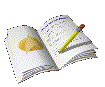 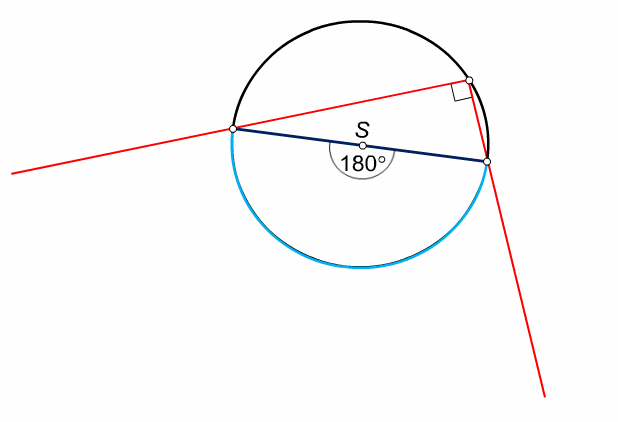 AKTIVNOST 1. : Talesov poučak
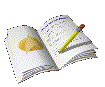 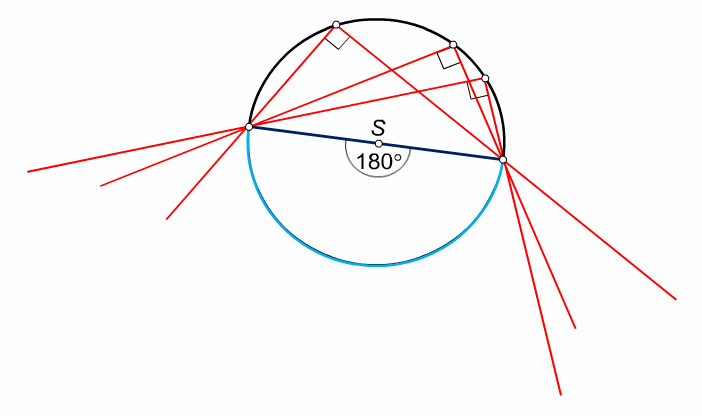 AKTIVNOST 1. : Talesov poučak
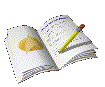 Dokazana tvrdnja zove se Talesov poučak :

Obodni kut nad promjerom kružnice
 je pravi kut.

Talesov poučak je specijalni slučaj poučka o
 obodnom i središnjem kutu.
AKTIVNOST 1. : Talesov poučak
Povijesna crtica:
Tales je bio veliki grčki matematičar i filozof. 
Rođen je u 7. stoljeću prije Krista u gradu Miletu u Maloj Aziji.
Moglo bi se reći da je upravo on postavio temelje matematici jer je prvi zagovarao da se matematičke tvrdnje trebaju dokazivati, a ne samo opažati.
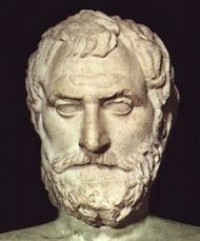 15
AKTIVNOST 2.
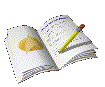 Primjenom Talesovog poučka konstruiraj
 pravokutan trokut kojemu je hipotenuza
 duljine 5 cm, a jedna kateta duljine 4 cm.
AKTIVNOST 2.
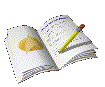 SKICA :
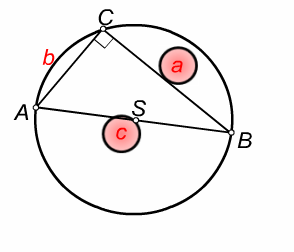 AKTIVNOST 2.
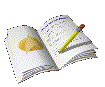 Nacrtajmo hipotenuzu c duljine 5 cm.
Odredimo središte kružnice  (simetrala hipotenuze) i nacrtajmo kružnicu.
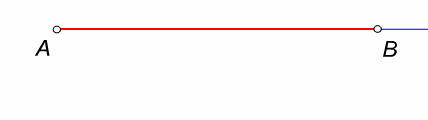 AKTIVNOST 2.
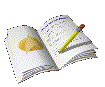 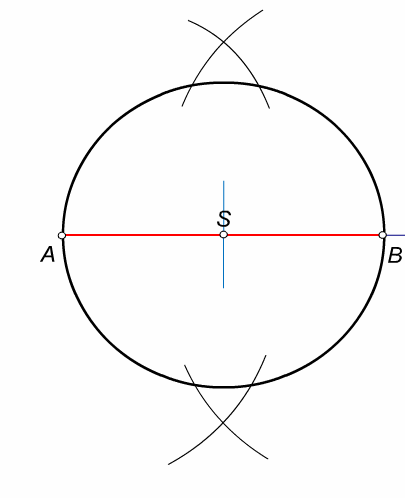 AKTIVNOST 2.
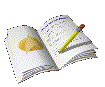 3. U otvor šestara uzmimo duljinu katete (4 cm) i nanesimo iz vrha B te presjecimo kružnicu.
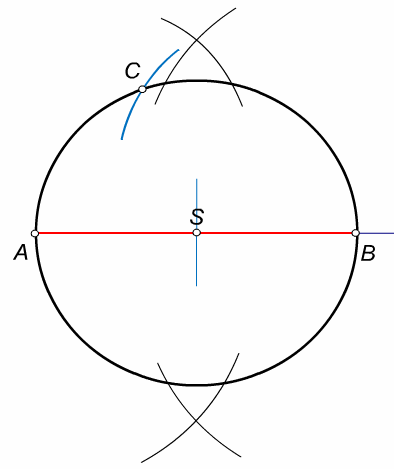 AKTIVNOST 2.
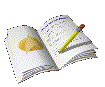 4. Spojimo točke u trokut.
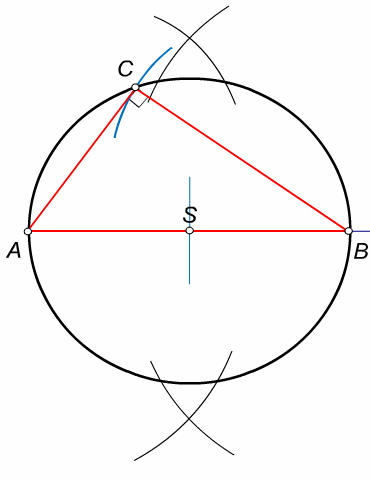 AKTIVNOST 3.
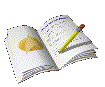 Primjenom Talesovog poučka konstruiraj pravokutan trokut kojemu je hipotenuza
 duljine 65 mm, a kut α = 75°.
AKTIVNOST 3.
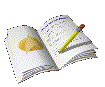 SKICA :
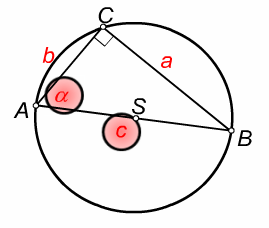 AKTIVNOST 3.
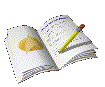 Nacrtajmo hipotenuzu c duljine 65 mm.
Odredimo središte kružnice  (simetrala hipotenuze) i nacrtajmo kružnicu.
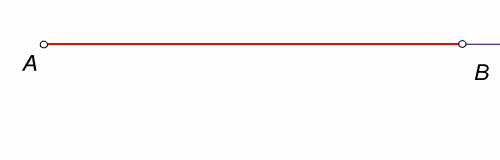 AKTIVNOST 3.
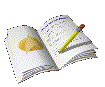 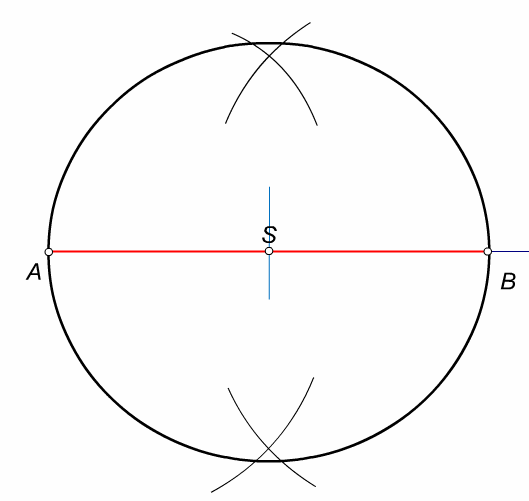 AKTIVNOST 3.
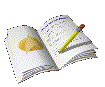 3. Kod vrha A konstruiramo kut od 75°.
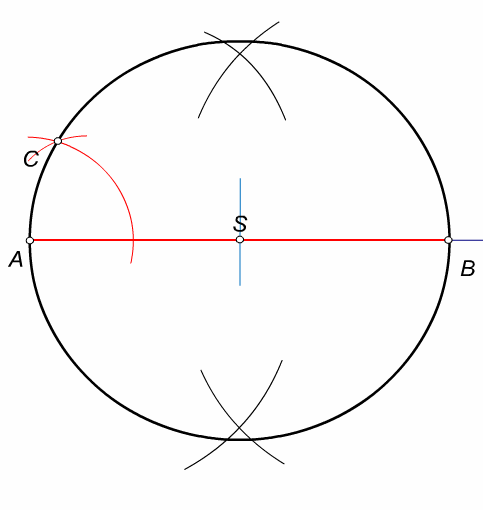 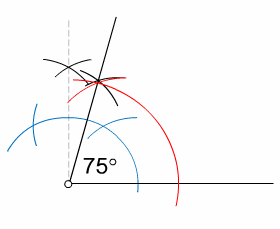 AKTIVNOST 3.
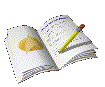 4. Spojimo vrhove u trokut.
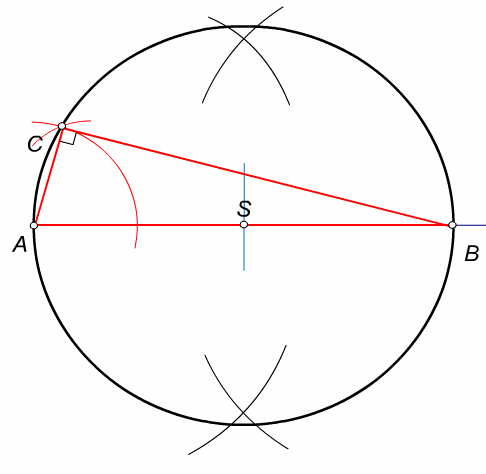 Pogledajte ove poveznice
https://www.youtube.com/watch?v=vu3elOzenAQ&t=168s




https://www.youtube.com/watch?v=tDQ14Eek0WY
https://www.youtube.com/watch?v=iCB4MhZo-FU
DOMAĆA ZADAĆA :
Udžbenik, str. 49 . / 2. 
                                    3. 
                                    5. c 

- opisati korake
Domaća zadaća
Učenici koji rade po udžbeniku Matematički gledam : str. 106. i str. 107.
Za početak : oni koji mogu za početak, a ostali će onda kroz koji dan isto morati, ali za početak, oni koji mogu : 
Kada napravite dz, poslikajte i pošaljite mi na mail : 
tanja.turk@skole.hr
Obavezno : kada odradite ovaj sat na yammeru stisnuti like na post koji ću objaviti vezan uz ovu temu. To će zasad biti dokaz da ste odradili ovaj sat. 

  Uz prezentaciju sam stavila i link ako vam treba pomoć i ako je još nešto nerazumljivo. 

Još jednom, sretno!!